IDENTITY
MD. ABDUR RAZZAK

HEAD TEACHER

DHALAHARA WESTPARA 
SECONDARY GIRLS’ SCHOOL

E-mail: abdurrazzakmtrt@gmail.com
Phone number: 01721588402
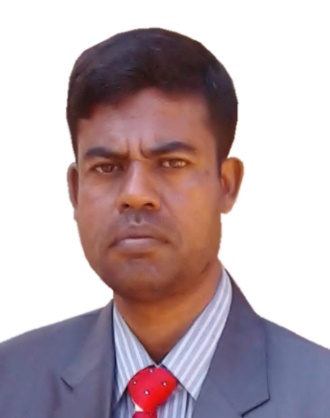 TOPIC
DIALOGUE WRITING

TITLE : LOAD SHEDDING

CLASS : ix & x

Time : 50 minutes
Acknowledgement
Muktopaath, NCTB , A2I respective officials & Prof. S. Yoffie
Note for the teachers:
Implementation of such model content depends on the class room situation and skills of the teachers. If the situation demands please edit it according to Ss’ demands.
LEARNING   OUTCOMES
After the end of the lesson the Ss will be able to –

say the causes of  load   shedding.
write bad effect of  load   shedding.
explain  solution of  load   shedding.
Write a dialogue on load shedding.
5 min.
Warm up
Dhalahara   Westpara   Secondary    Girls’   School
WELCOME   TO  MULTIMEDIA   CLASS
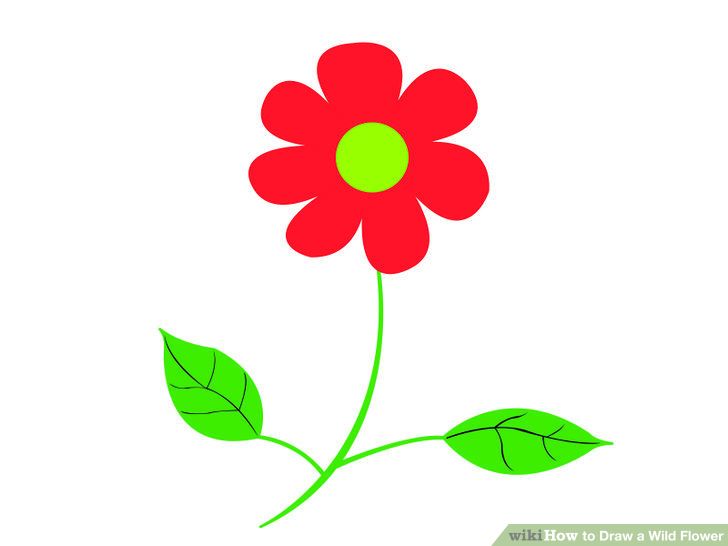 ENGLISH
What are they doing?
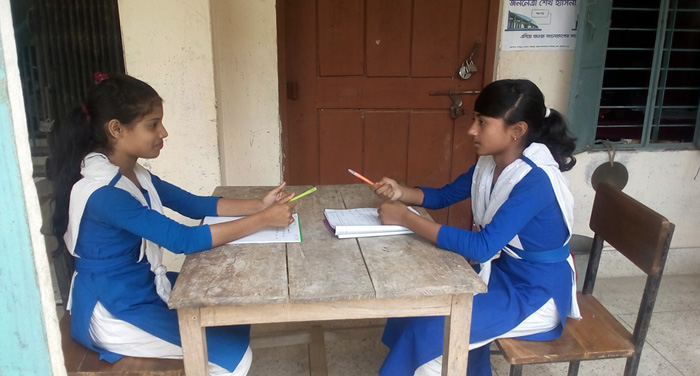 Look at the picture.
They are making a dialogue.
Why are they reading lighting candle ?
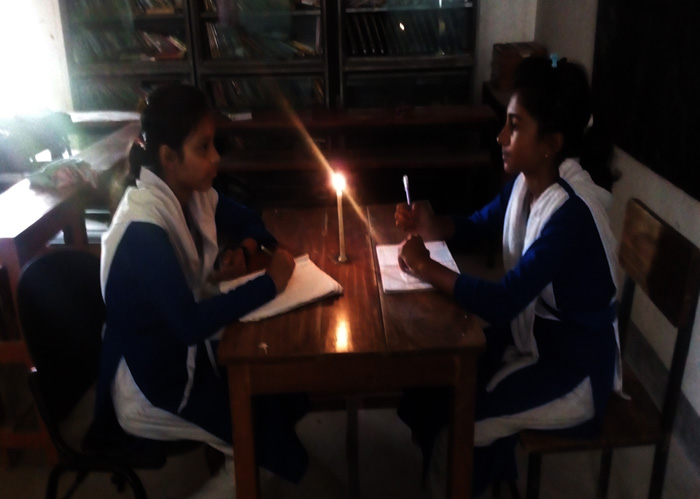 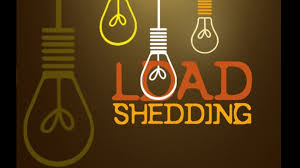 Because load shedding is going on.
So , What is today’s lesson?
WRITING DIALOGUE ABOUT LOAD SHEDDING
Could you remind what is dialogue?
Dialogue is a written or spoken conversation between two or more persons.
INDIVIDUAL WORK                                            10  MINUTES
 by answering question
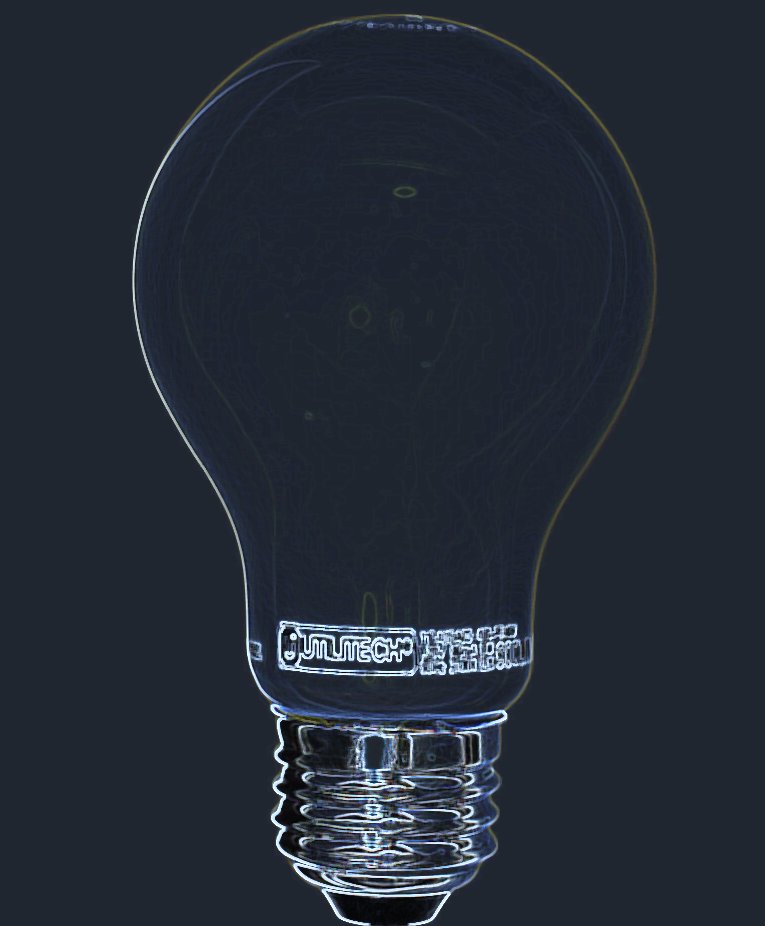 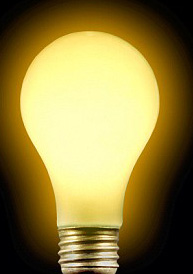 during the pic hour
When does it occur?
Electricity is  in.
Load Shedding
BREAK
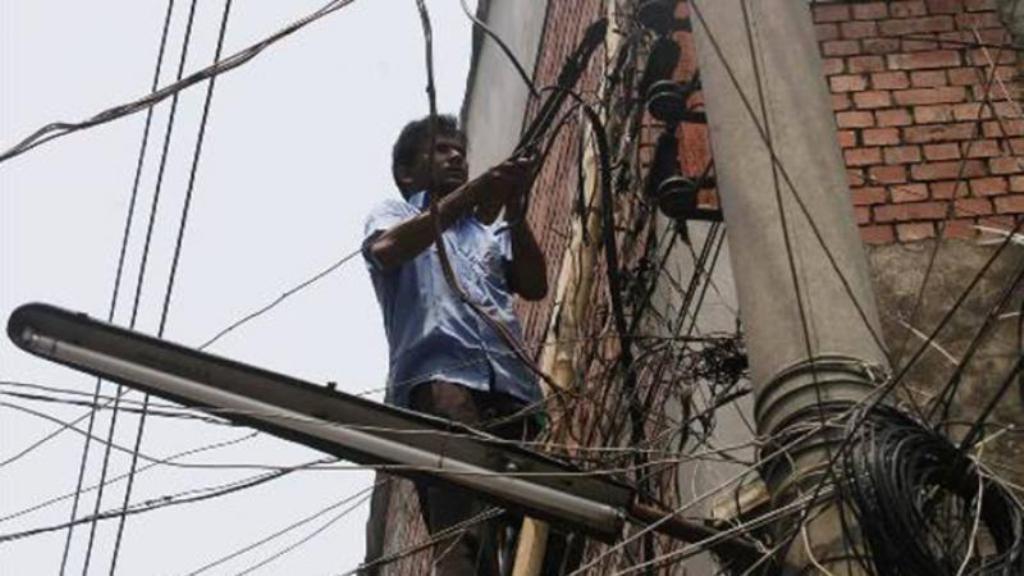 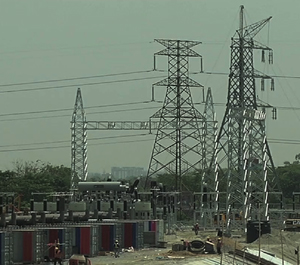 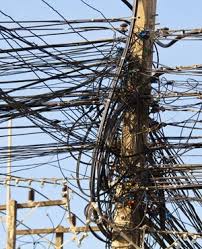 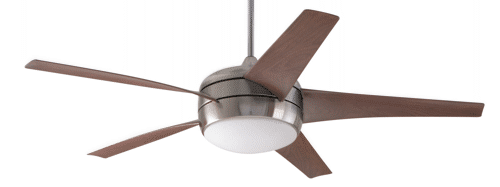 due to system loss
due to misuse
due to   illegal connection
due to less production
Why does it occur?
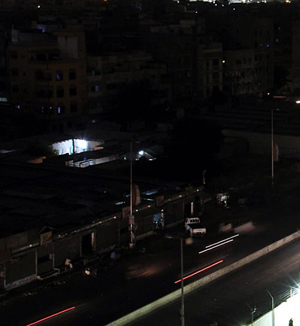 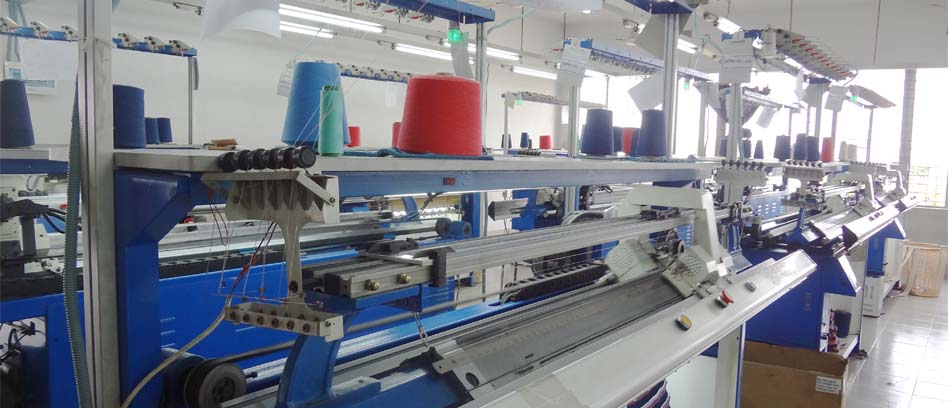 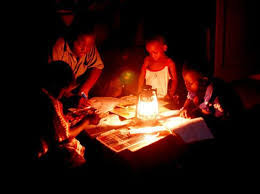 productions are  stopped.
environment becomes dark.
students can’t read.
What are the bad effects?
Way of reducing load shedding.
By solving the causes of load shedding.
PAIR WORK                                     15 MIN.
Every single pair will make dialogue
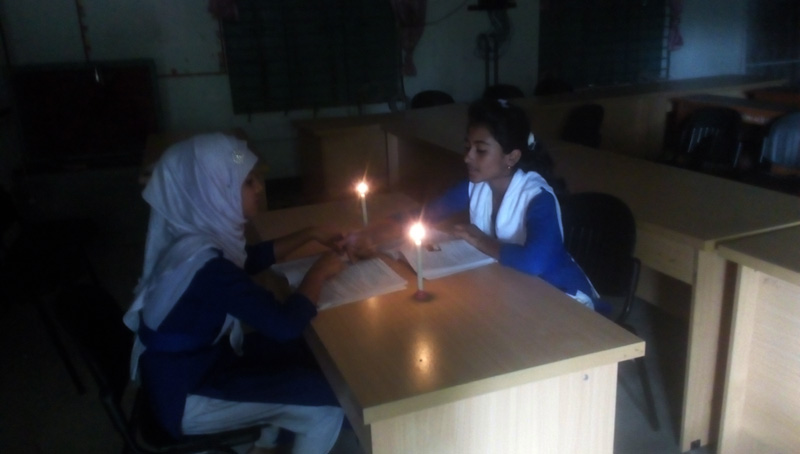 Sumana : Hello Sharmin, how’re you?
Sharmin : Not so good.
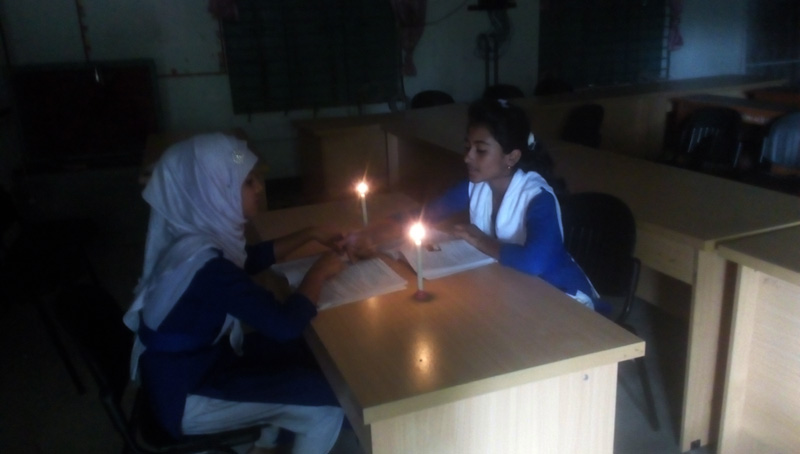 Sumana : But why?
Sharmin : Don’t you see load shedding is going on ?
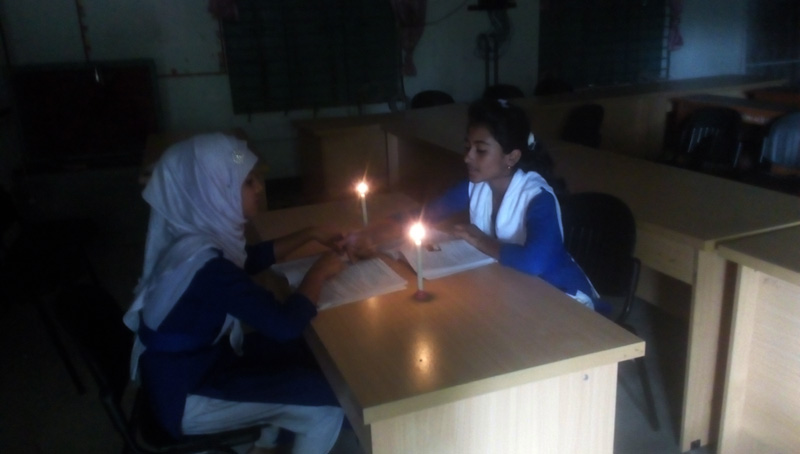 Sumana :  What’s load shedding?
Sharmin : Load shedding is  discontinuation of electricity supply.
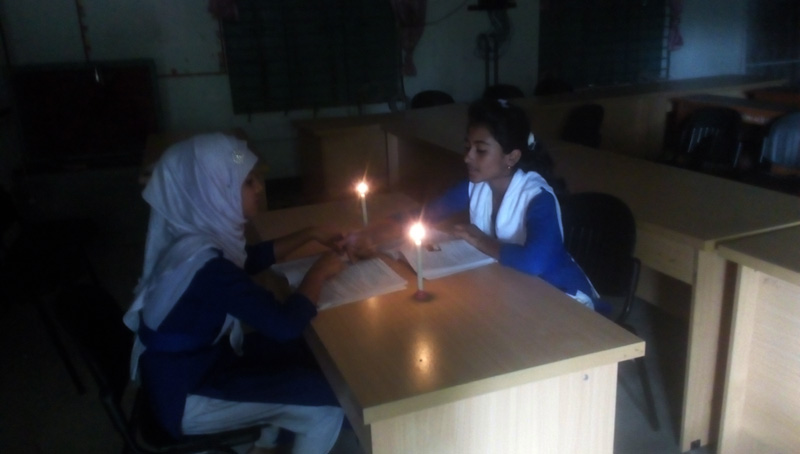 Sumana: Do you mean it the break of electricity? 
.
Sharmin : Yes, right you are.
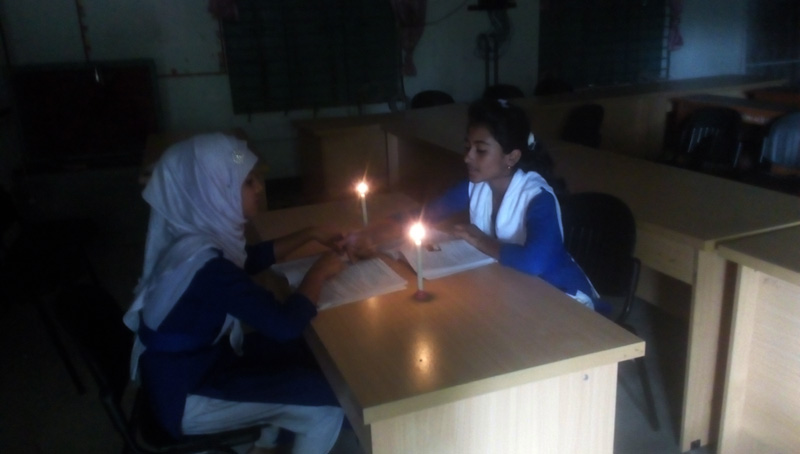 Sumana : When does it occur?
Sharmin : During pick hour.
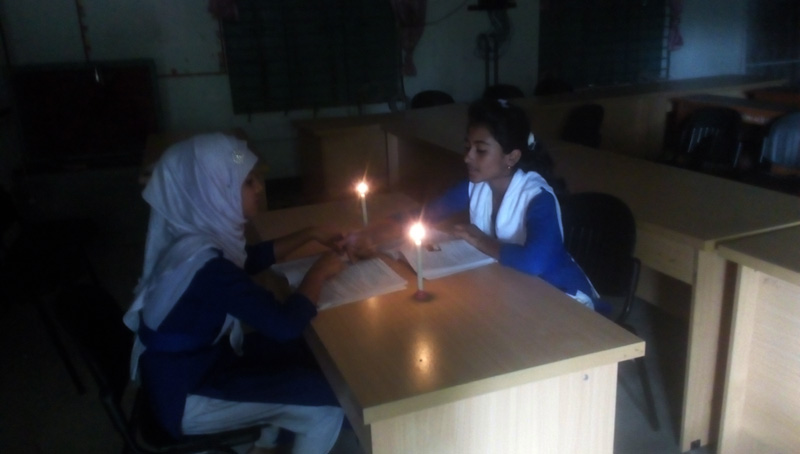 Sumana : But what’s the cause of load shedding?
Sharmin : There are many causes of load shedding.
.
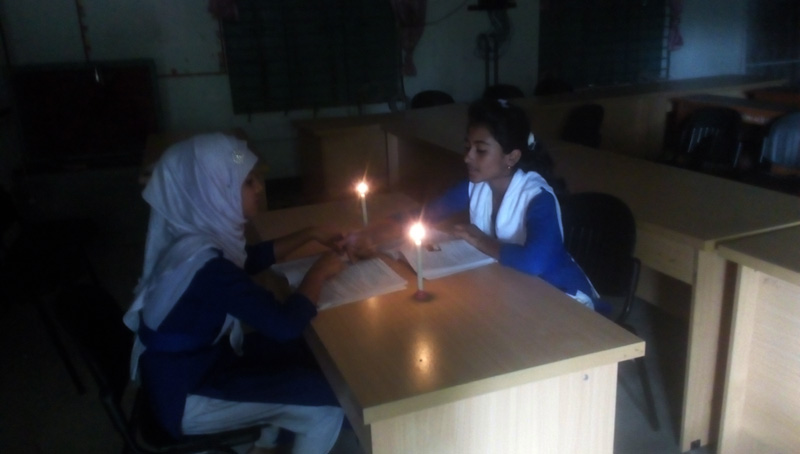 Sumana : Please explain it clearly .
Sharmin : The main causes of load shedding are misuse of electricity, less production, mismanagement, corruption, illegal connection and system loss.
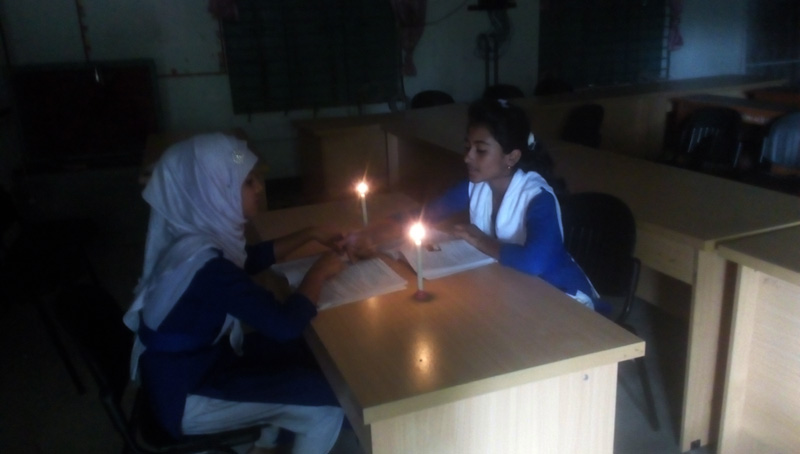 Sumana : Would you tell me the bad effect of load shedding?
Sharmin : Production and operation theater are stopped, students can’t study, environment becomes ghostly dark. So, anarchy increases.
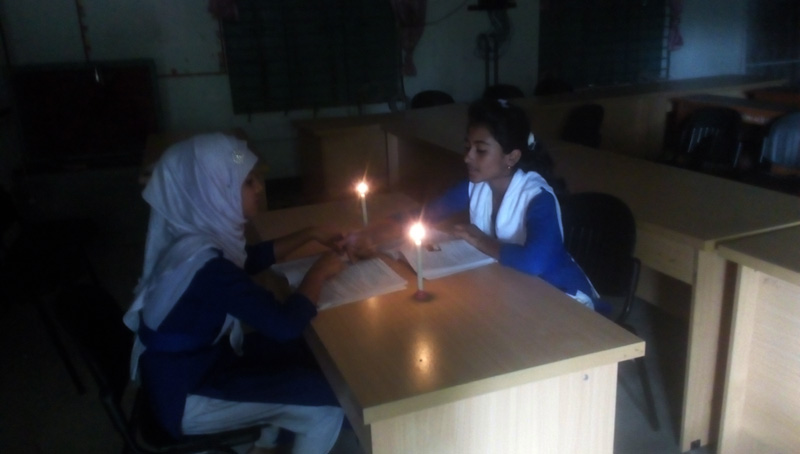 Sumana : Then, what should we do?
Sharmin : We should stop corruption, illegal connection, system loss, misuse, mismanagement of electricity, increase production and so on.
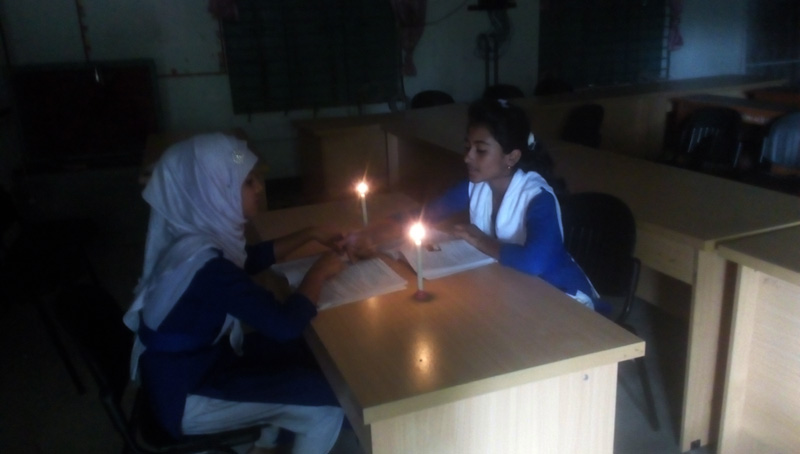 Sumana : Thank you for your valuable information.
Sharmin : You too.
Group work			15 min.
Each group develop a dialogue on 
“ Load shedding.”
A DIALOGUE BETWEEN SUMONA AND SHARMIN ABOUT LOAD SHEDDING
Sumana : Hello Sharmin, how’re you?
Sharmin : Not so good.
Sumana : But why?
Sharmin : Don’t you see load shedding is going on?
Sumana : What’s load shedding?
Sharmin : Load is  discontinuation of electricity supply.
Sumana : Do you mean it the break of electricity?
Sharmin : Yes, right you are.
Sumana : When does it occur?
Sharmin : During pick hour.
Sumana : But what’s the cause of load shedding?
Sharmin : Yes, there are many causes of load shedding.
Sumana : Please explain it clearly .
Sharmin : The main causes of load shedding. They are                   
                   misuse of electricity, less production, mis-
                   management, corruption, illegal connection 
                   and system loss.
Sumana : Would you tell me the bad effect of load 
                  shedding
Sharmin : Production and operation theater are 
                   stopped, students can’t study, environment
                   becomes ghostly dark. So, anarchy increases.
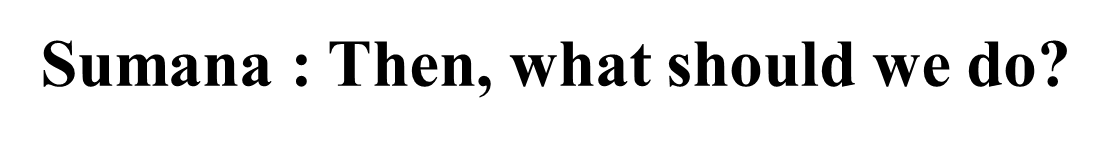 Sharmin : We should stopped corruption, illegal
                   connection, system loss,    misuse and
                   mismanagement of electricity and increase 
                   production and so on.
Sumana : Anything else ?
Sumana : Anything else ?
Sharmin : We should use energy saving bulb and be     
                   aware of using electricity .
Sumana : Thank you for your valuable information.
Sharmin : Welcome.
FEEDBACK		5 min.
Answer the following questions-
What is load shedding ?
When does it occur ?
What are the causes of load shedding?
What is the bad effect of load shedding?
What should we do to stop load shedding?
Homework
Develop a dialogue about 
Traffic Jam
Advice
“Save energy”
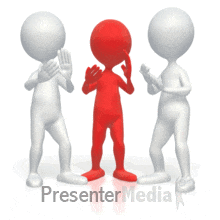 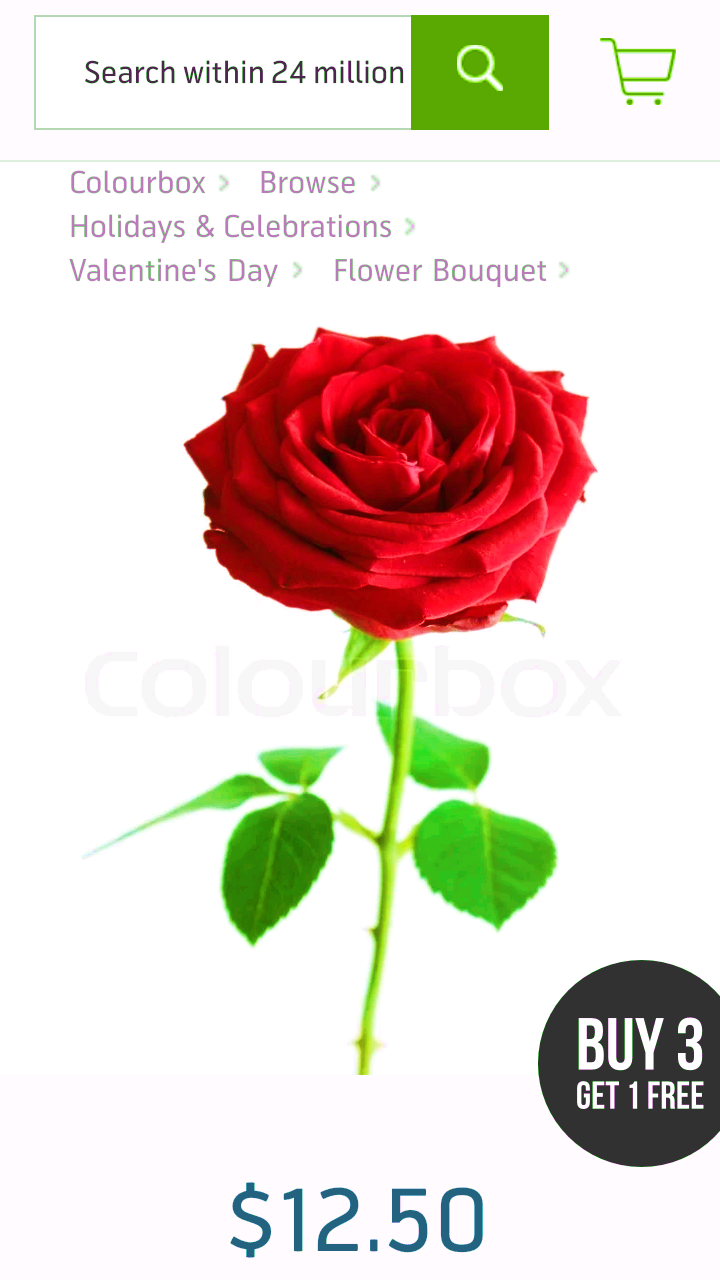 CLICK
THANKS ALL